Week 1
QSR
Smart POS Exception Reporting

Business Insights

Drive-thru
Week 2
Retail
Cloud VMS & Extended Storage

Smart POS Exception Reporting

Business Insights
+
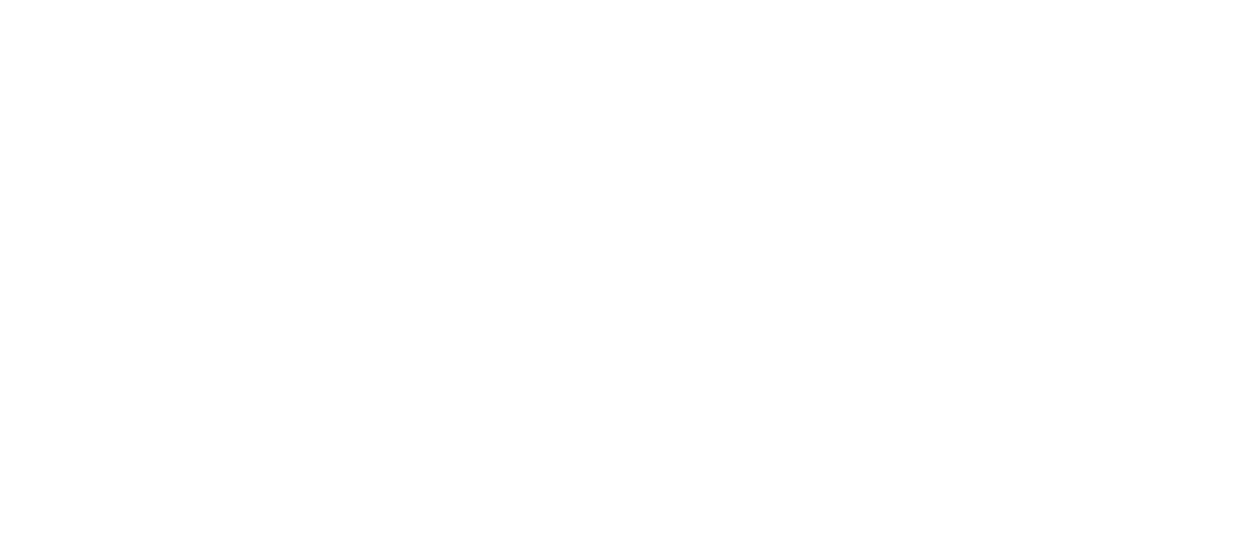 Training Series
Week 4
C-Stores & Carwash 
Incident Reporting & Cloud StoragePOS Reporting & Business Insights
Week 3
Grocery 
Smart POS Exception Reporting + Integrated VMS
Business Insights & Encrypted Video Download
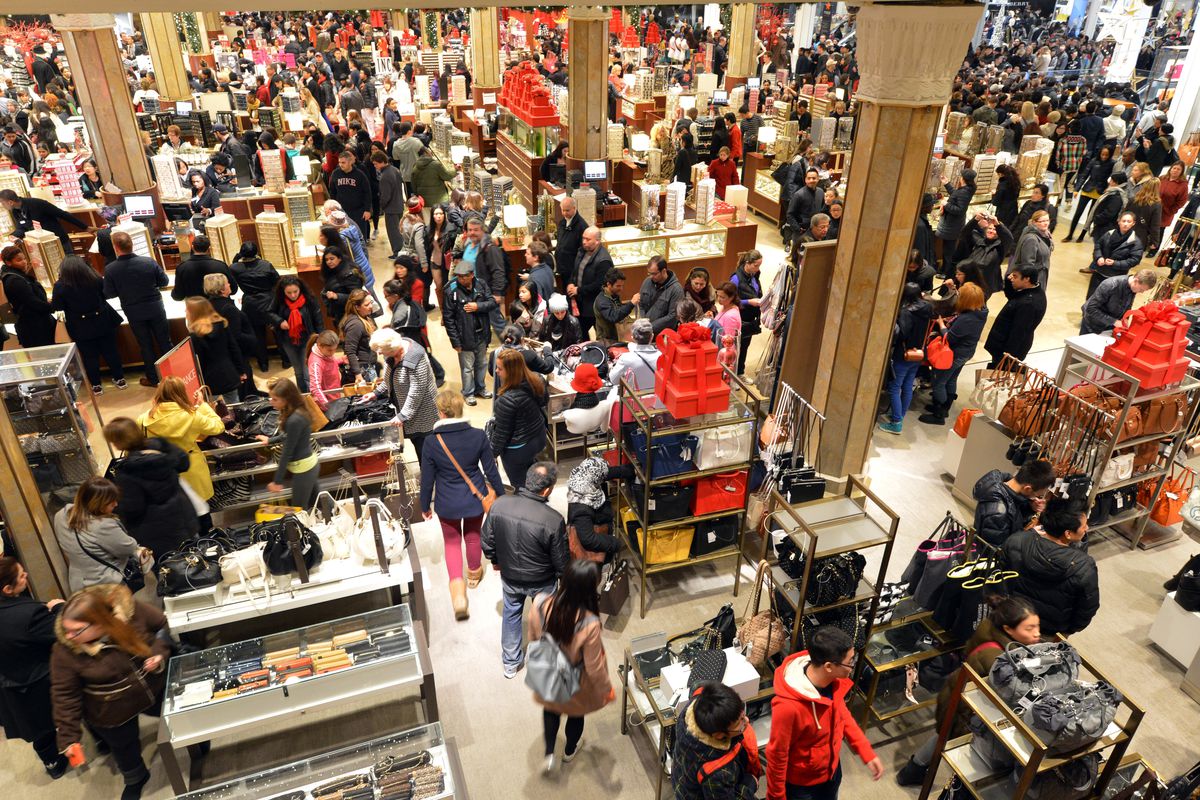 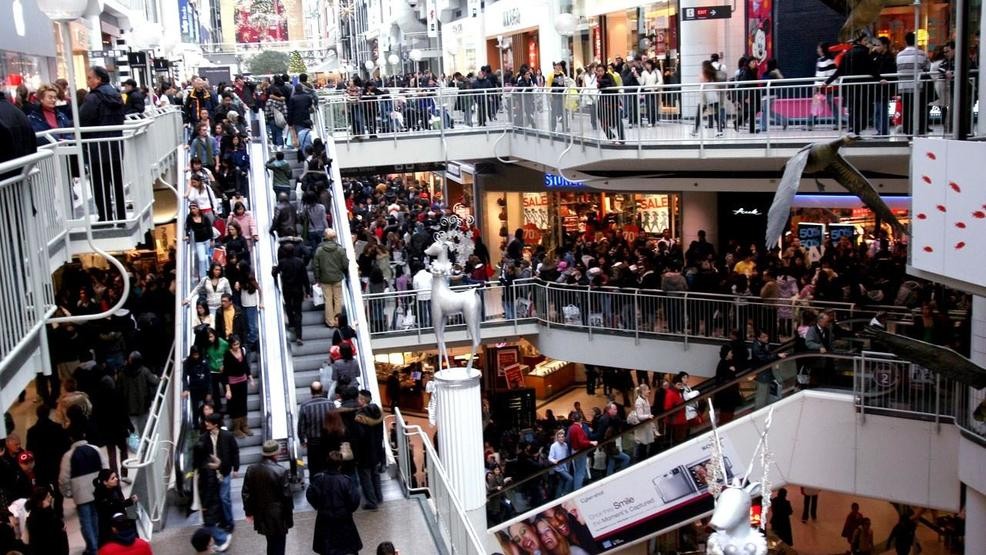 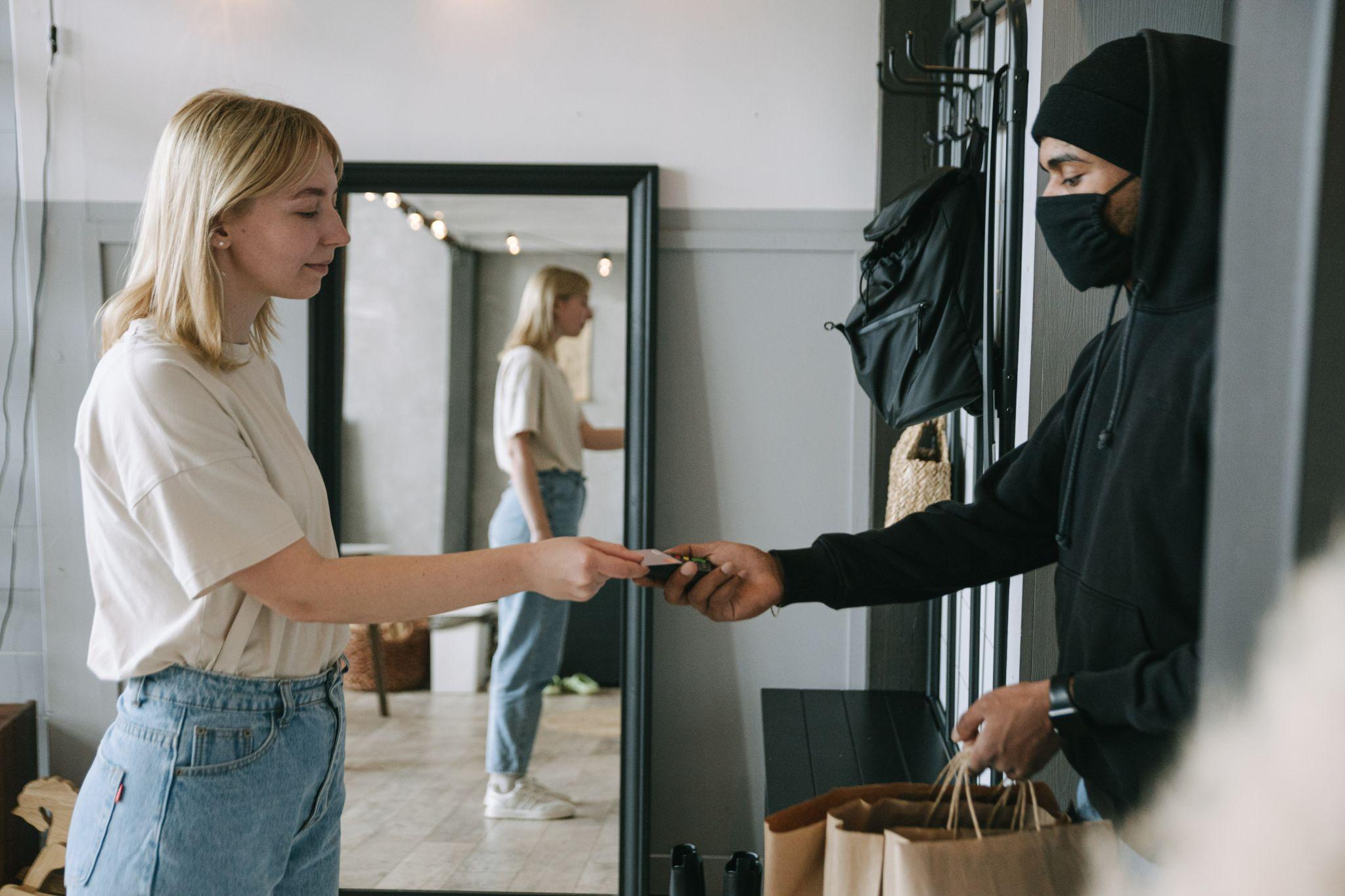 Business Insights for Retail
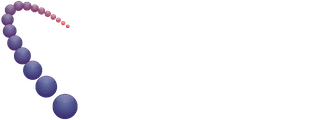 Driving Actionable Intelligence
Business/Sales Drivers
High Level Solution,  Architecture & Use Cases
Video Analytics Demo
Case Studies
Sales Summary:  Buyers & Pitch
FAQs
+
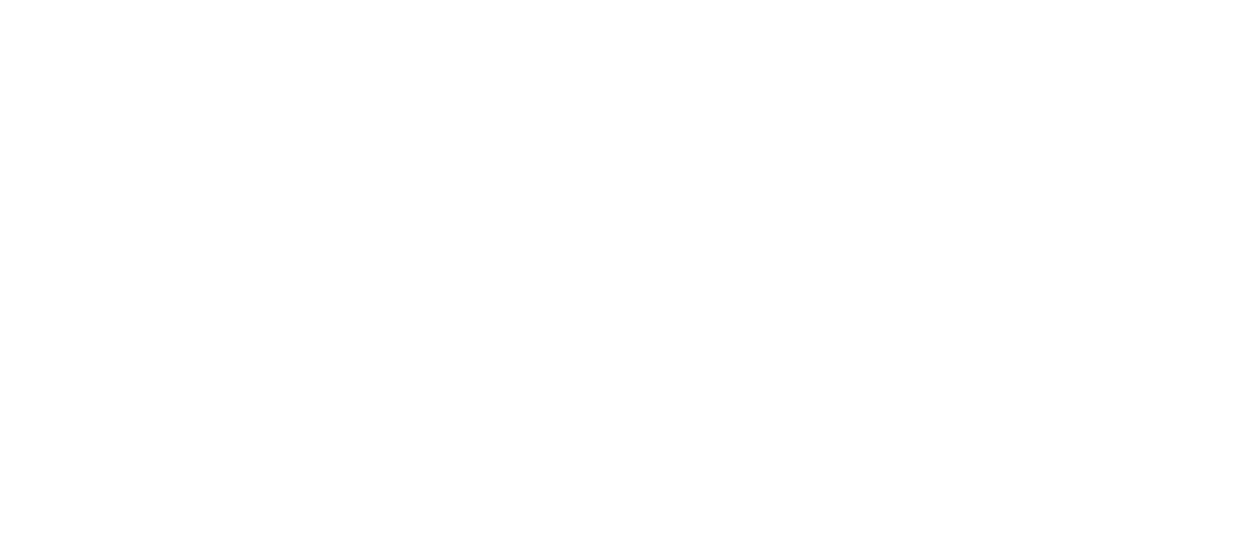 Training Agenda
Sales Drivers for Business Insights
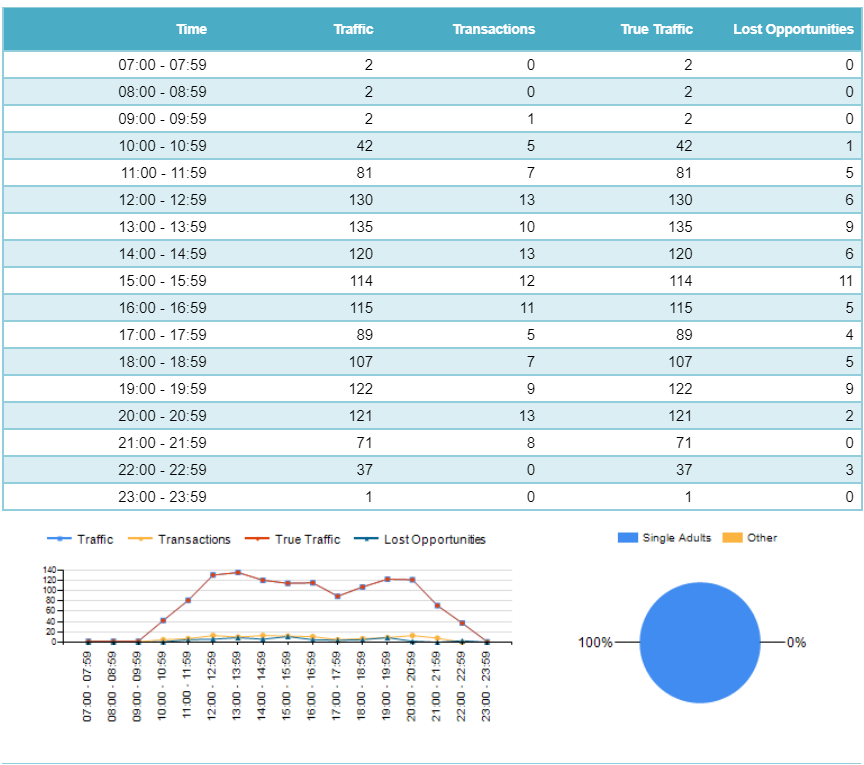 Operations improvement
Retailers are looking for data points that can help them measure a store’s performance beyond revenue
Retailers are looking to maximize their  labor force
Retailers are looking for real-time actionable data to motivate their teams and personalize the guest experience
Revenue improvement
Retailers want to standardize metrics to ensure repeat business and higher average transactions
Retailers want to lower analytics costs by leveraging existing infrastructure
Retailers wan real-time actionable data to motivate associates to increase their average ticket sales
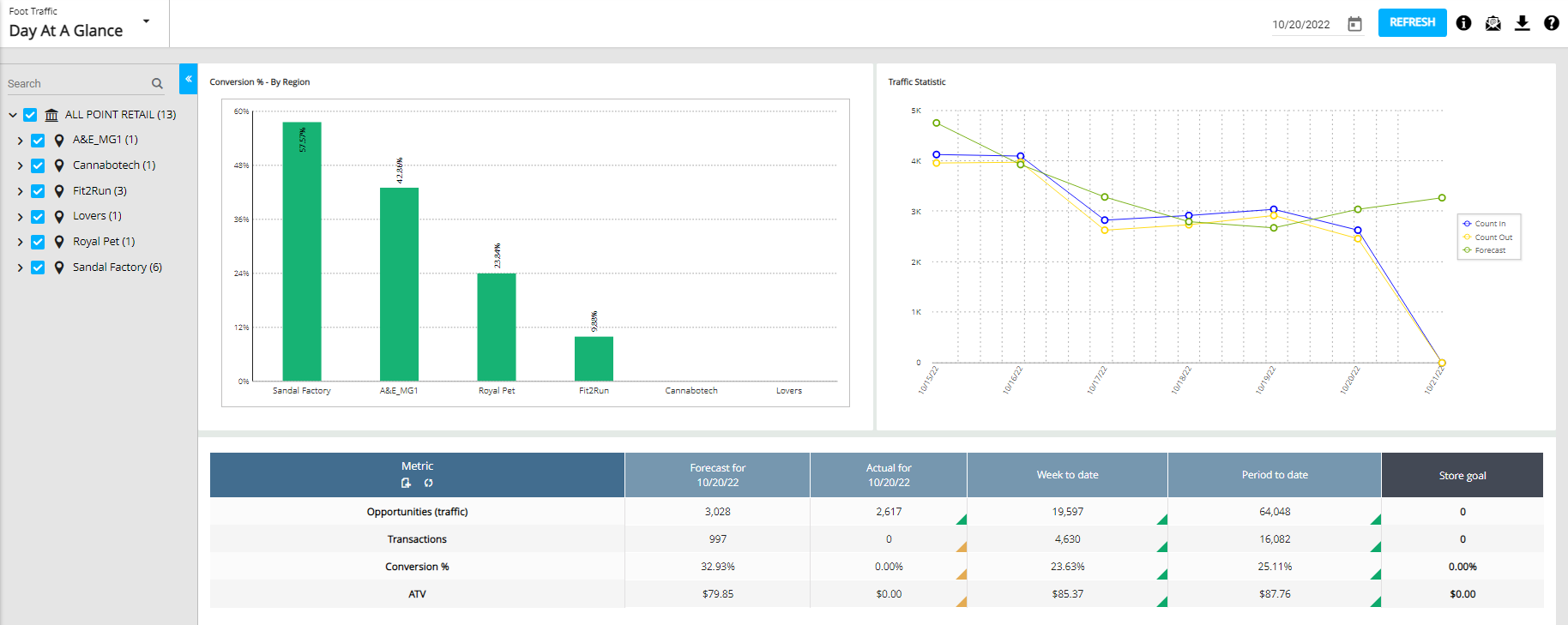 High Level Solution Diagram - Edge Analytics: Real time data at site
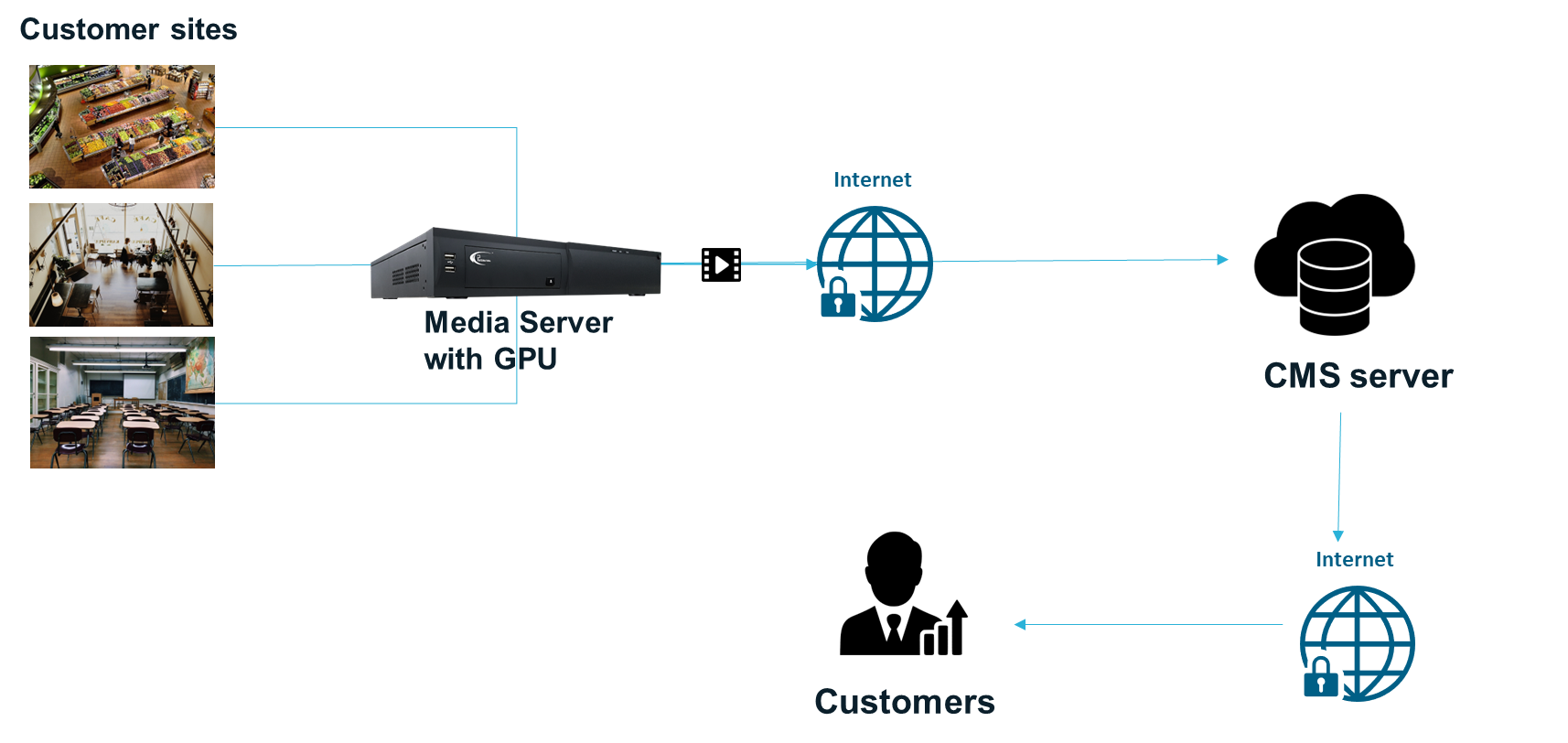 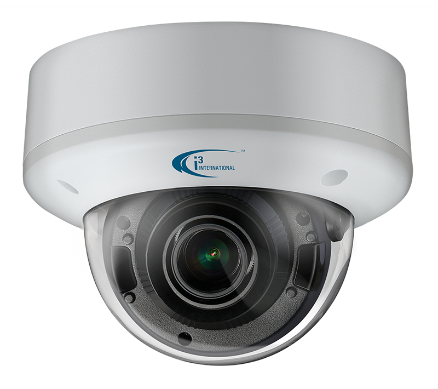 [Speaker Notes: Analytics on the media server - there is a powerful graphics card - Can analyze data real time on site but extra cost - real -time]
High Level Solution Diagram - Award Winning Cloud Analytics
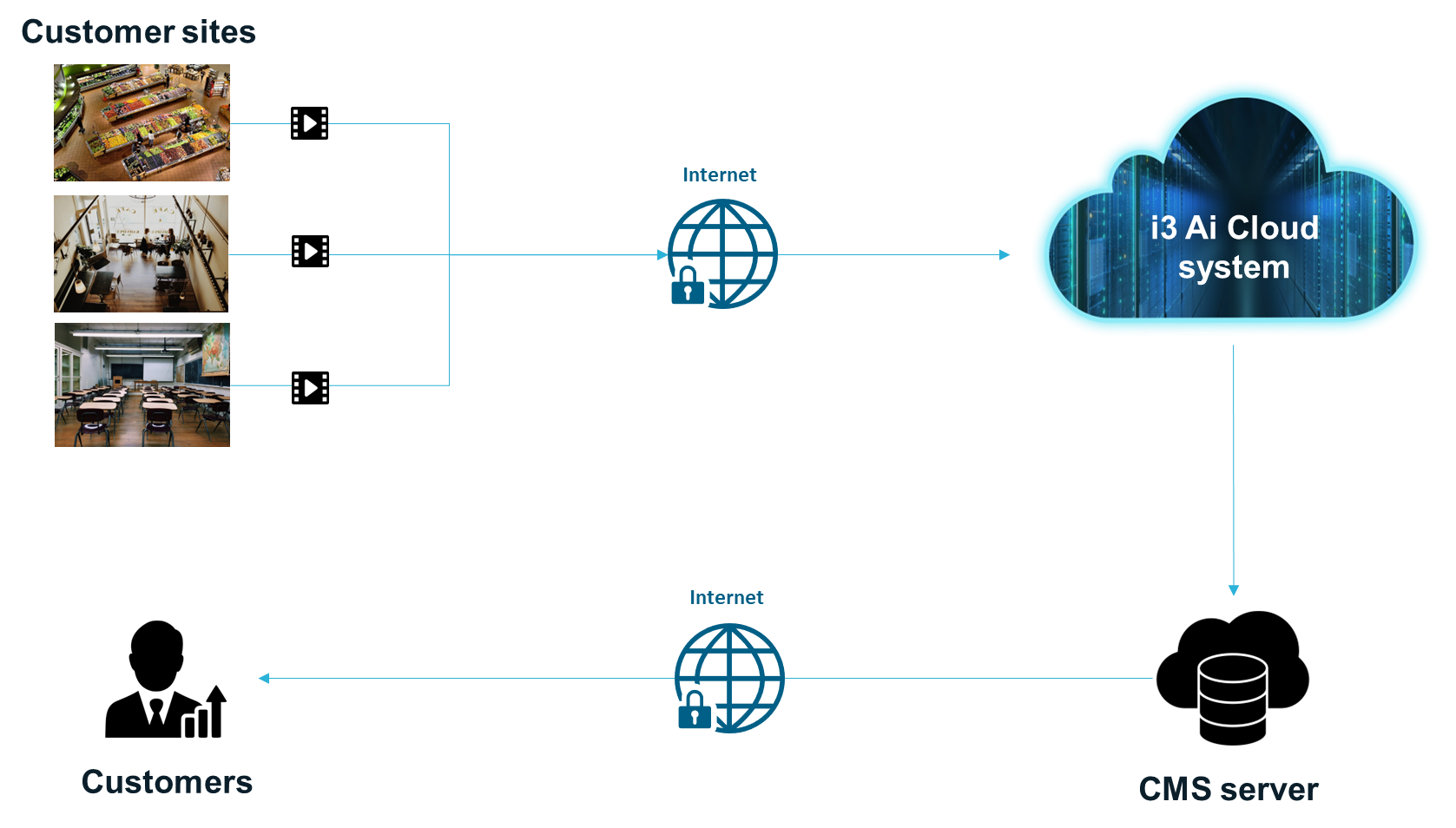 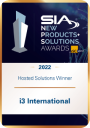 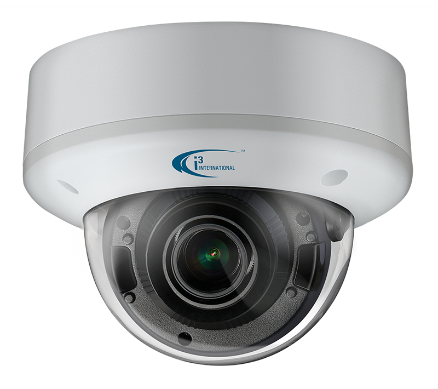 [Speaker Notes: WIthout hardware -send data to cloud and analyze data in the cloud - send as much data - saves cost - More]
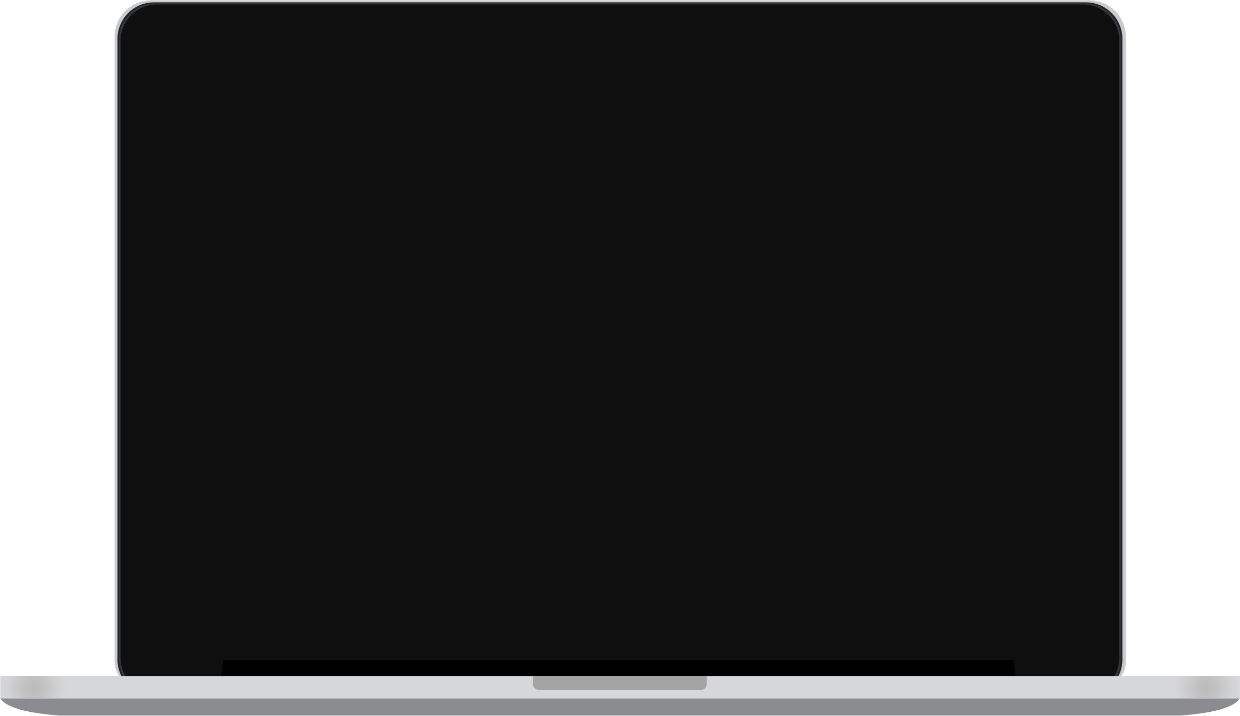 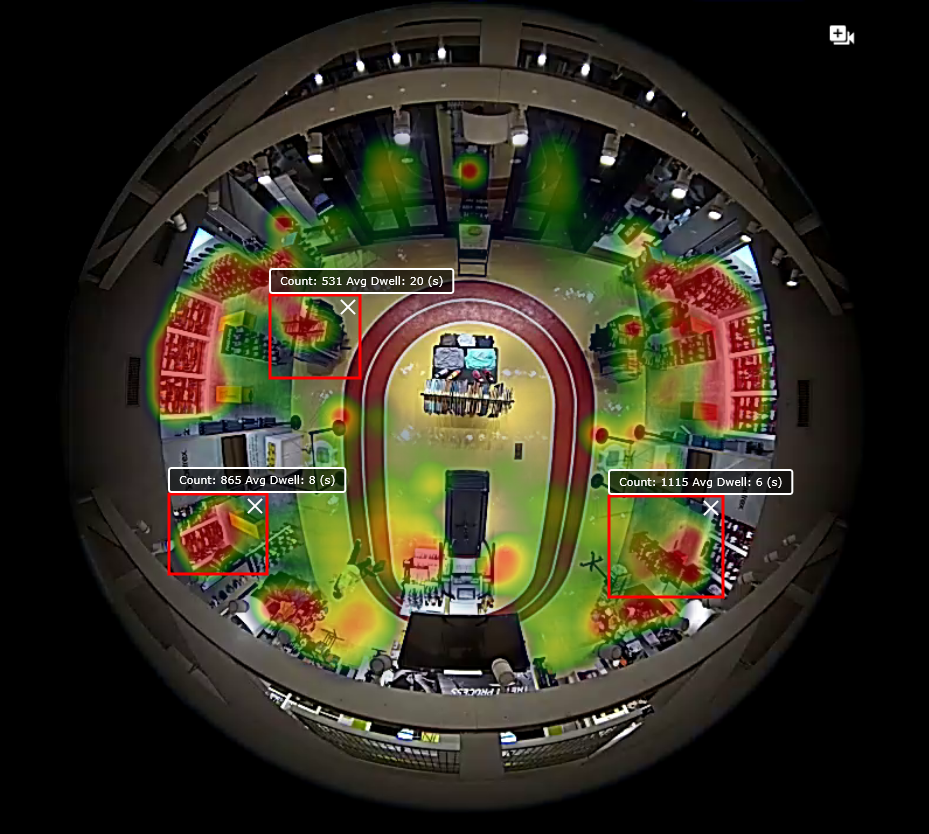 Understanding  complete customer journey
Use video analytics to understand customer count, wait times, heat mapping as well as key regions of interest.
Play Video
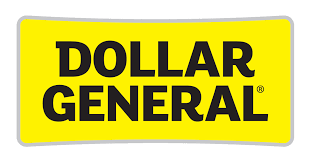 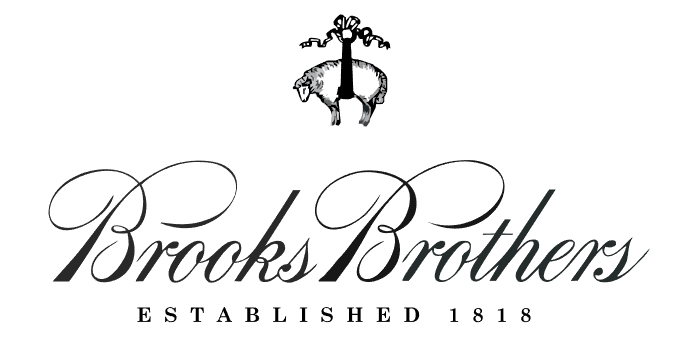 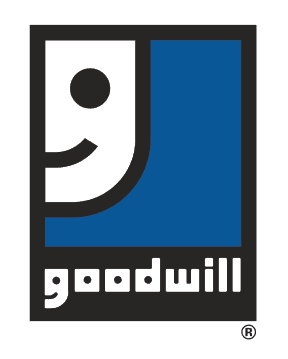 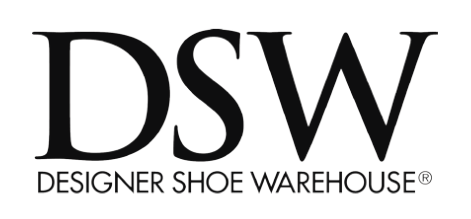 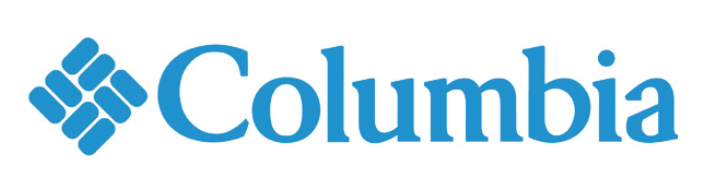 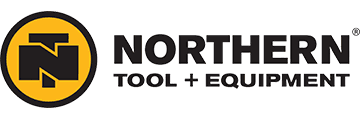 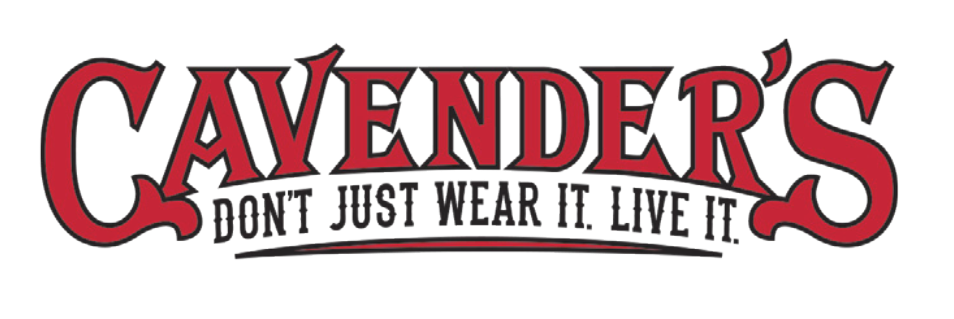 [Speaker Notes: Benefit of i3's smart video solution]
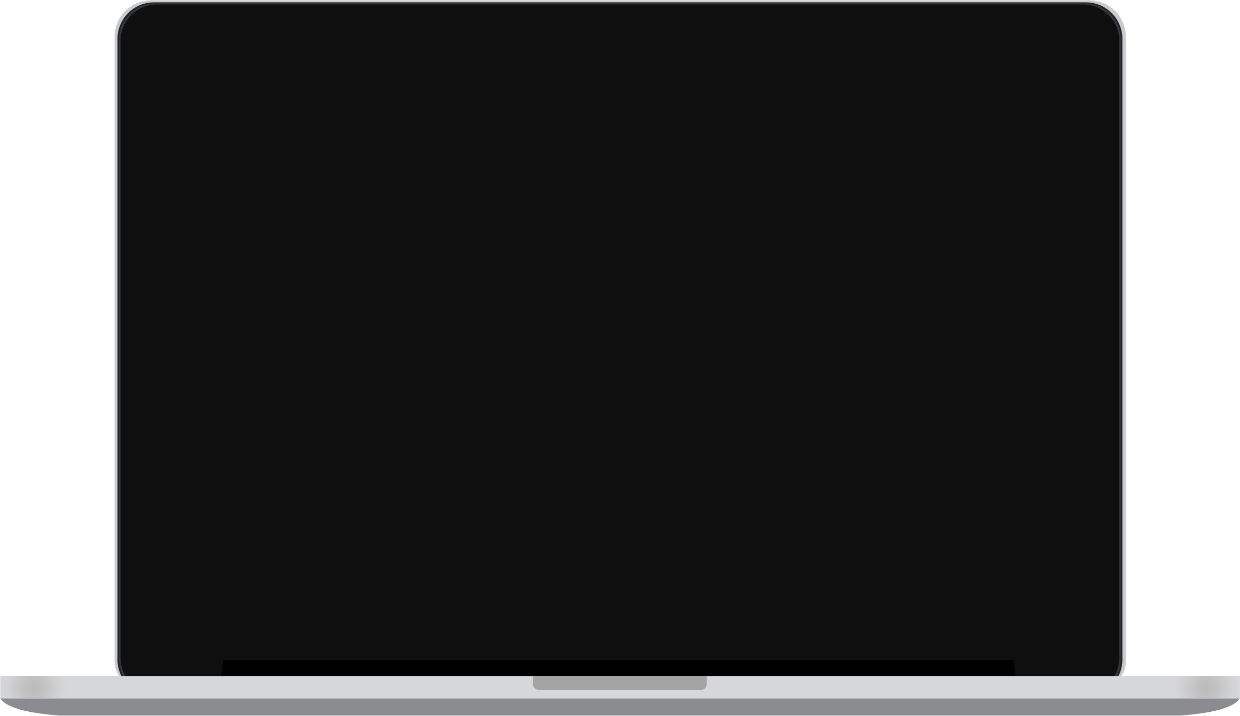 Measuring repeat customers
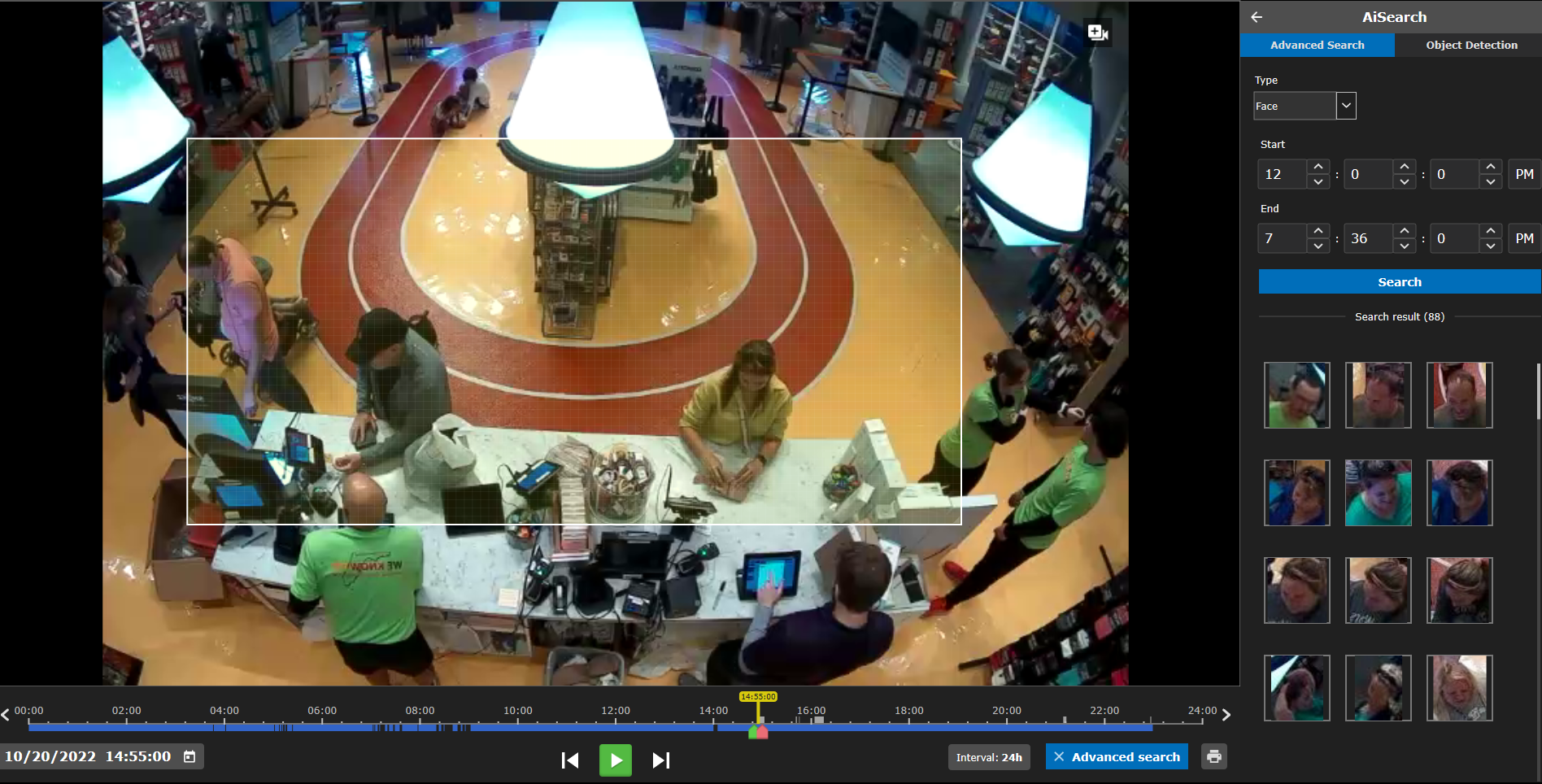 Patented image “matching” engine understands how frequently loyal customers purchase from  a particular location.
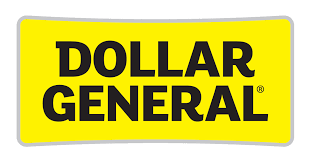 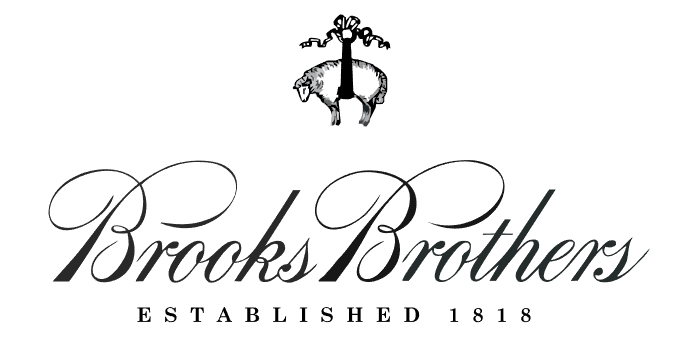 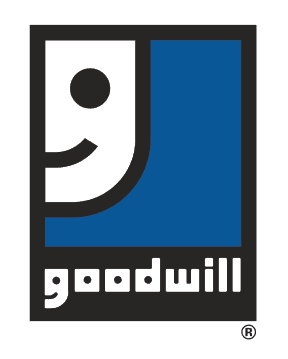 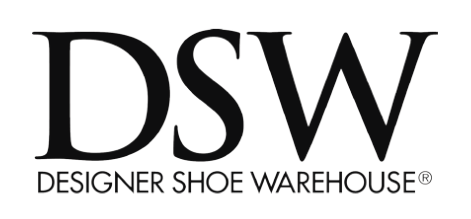 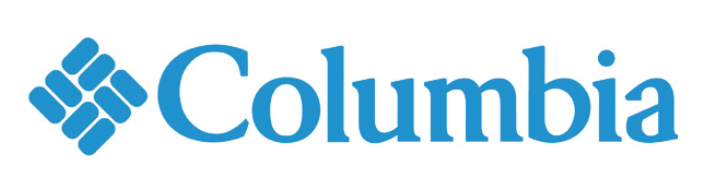 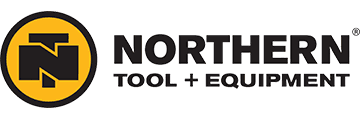 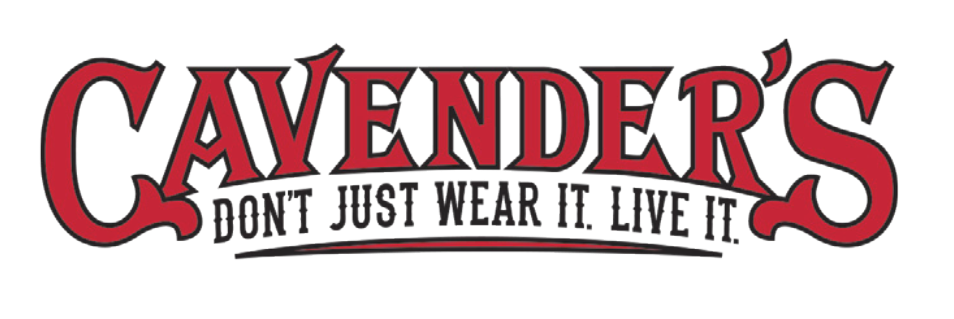 [Speaker Notes: Benefit of i3's smart video solution]
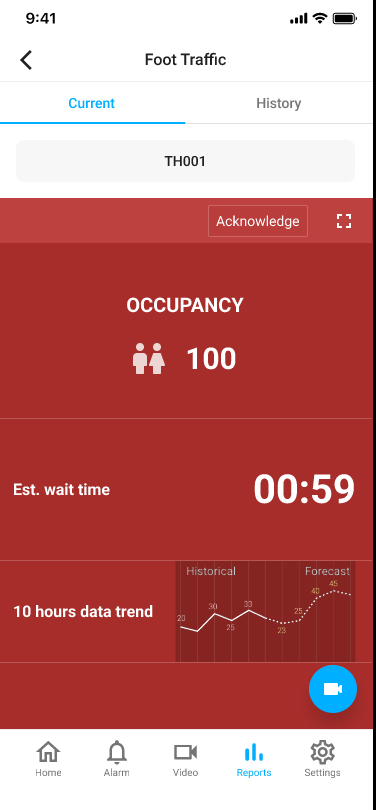 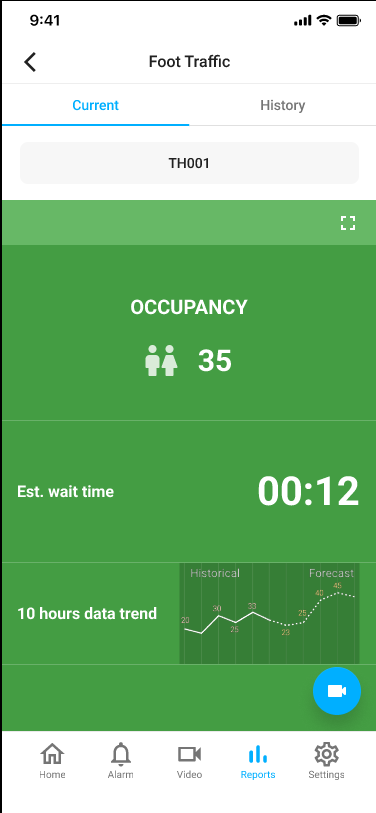 Delivering real-time actionable data from each location
Using i3’s secured cloud, retailers can communicate with their associates in real time to help increase sales and deliver exceptional customer service.
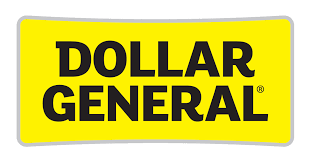 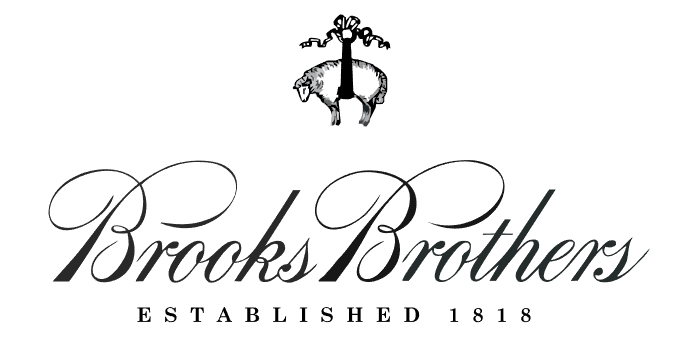 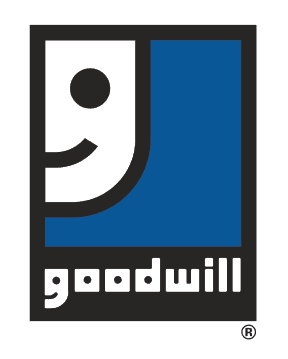 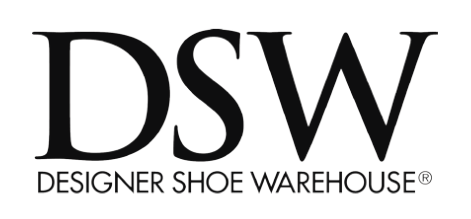 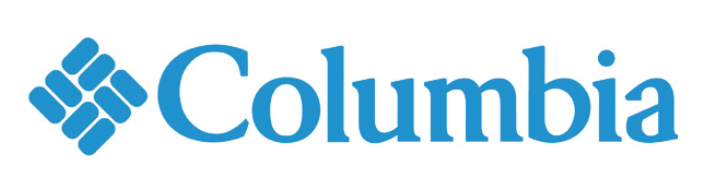 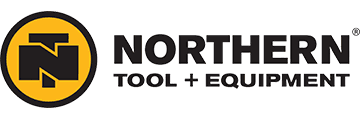 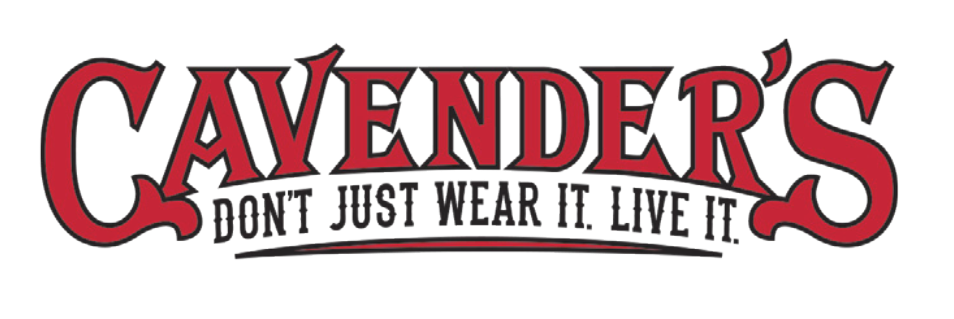 [Speaker Notes: Benefit of i3's smart video solution]
Easy portal access to Key Business Metrics
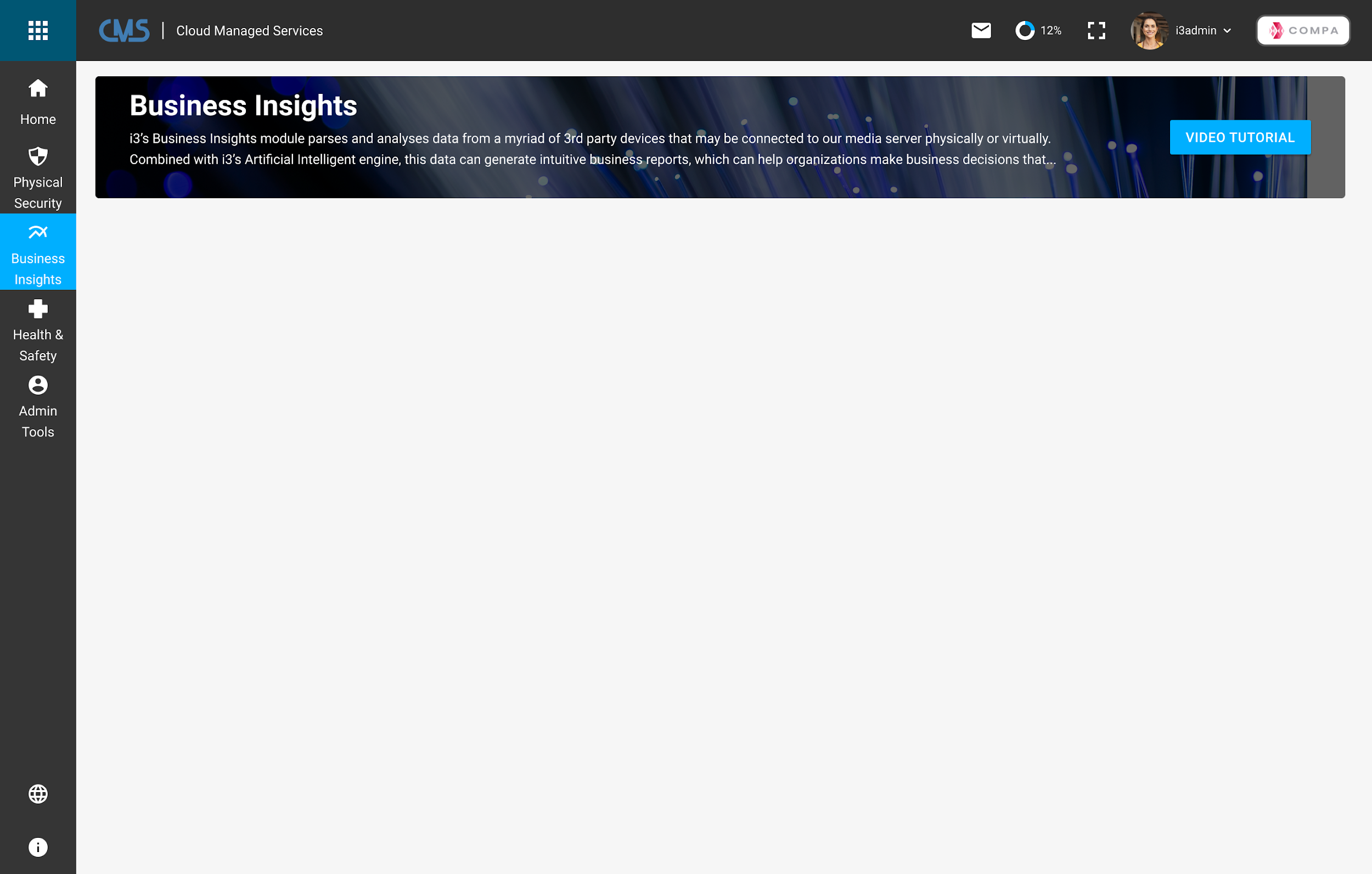 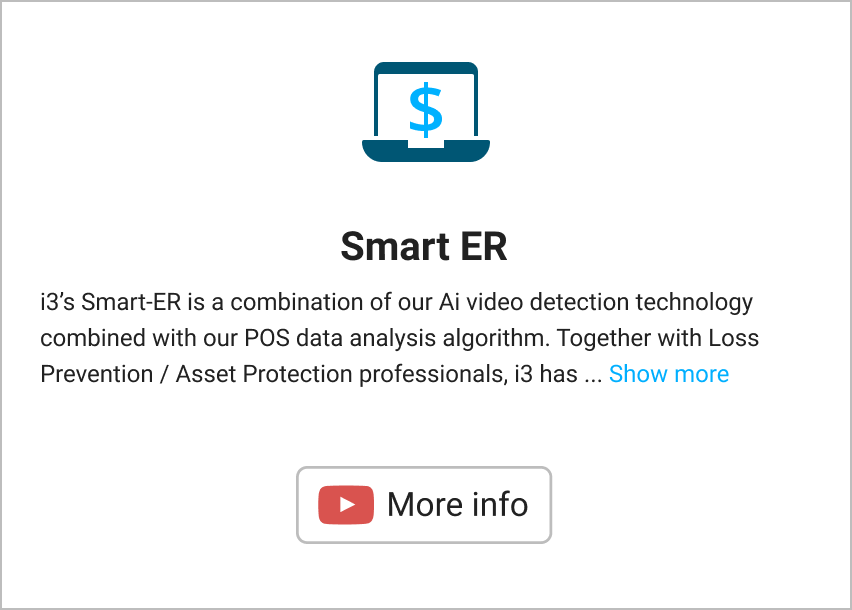 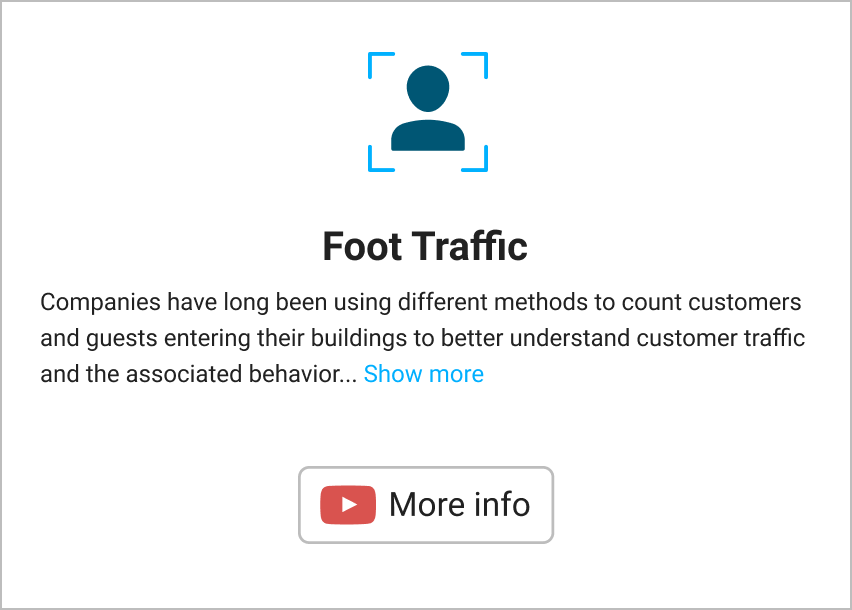 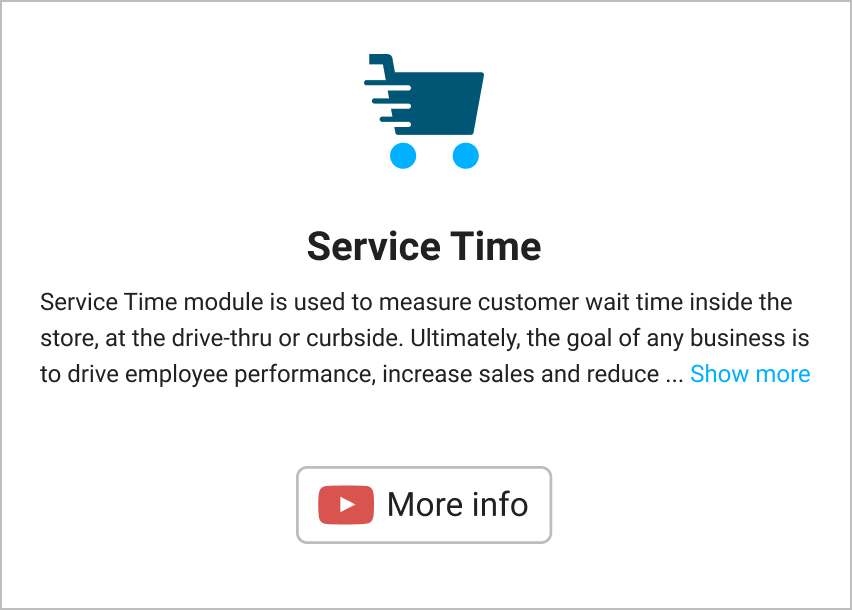 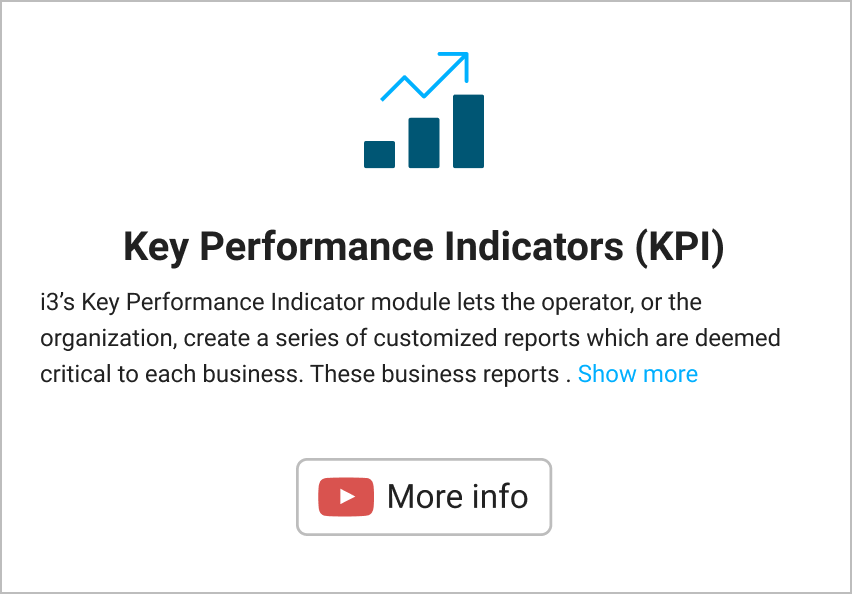 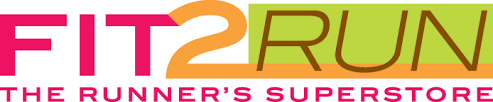 Case Study
Business Intelligence Solution
15  locations currently serviced in 3 states.
8-16 cameras per location
Ability to count customers 
Ability to measure queue-time
Ability to measure customer engagement with merchandise
Ability to deliver real-time reports to management team
Challenges
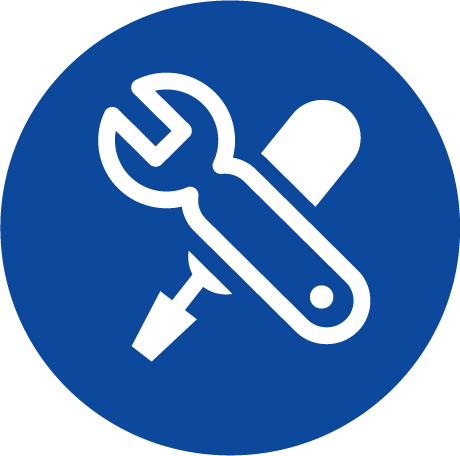 NO Integration of POS with video systems
Customer Quote
Fast growth, challenge with labor cost and speed of service
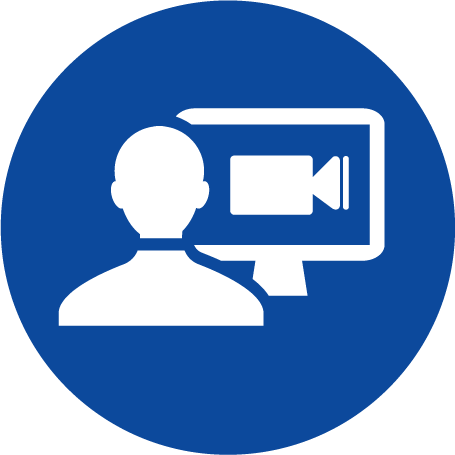 “Understanding customer count and how our employees are interacting with our guests is a critical data point that we measure daily.  i3 has allowed us to do this and more.”
Park Robinson, Founder
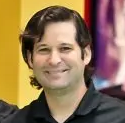 Wanted to integrate camera system with Ai to help managers and management run a better store
Needed real-time actionable data to help drive operational improvements
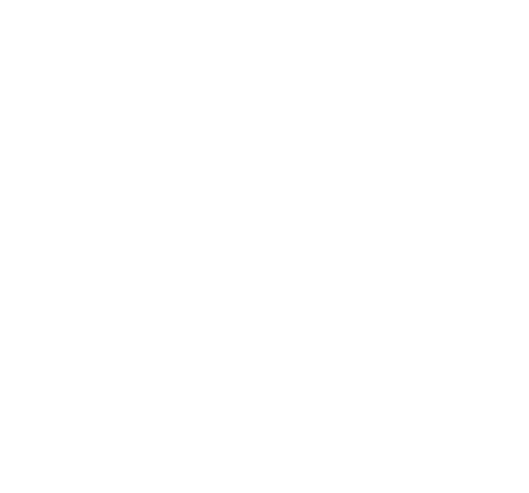 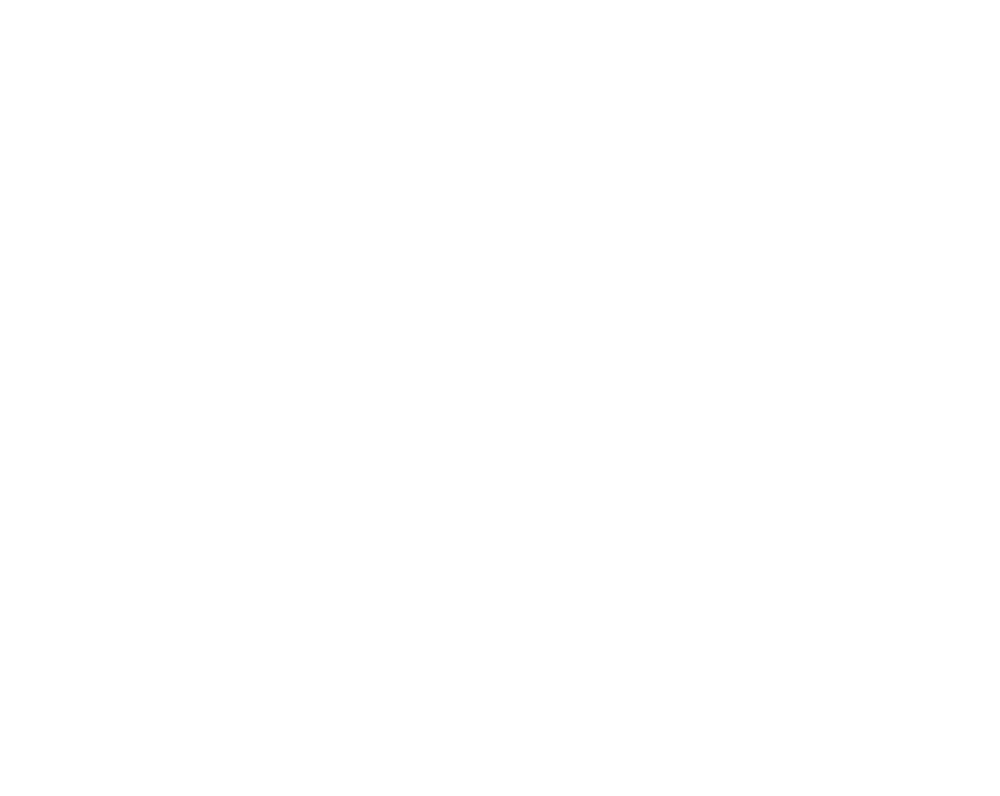 Top Referenceable Retail Customers To Name Drop With Prospects
Competitive Landscape for Retail Business Insights
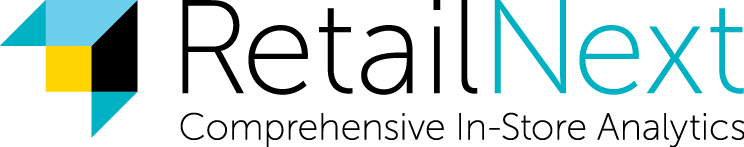 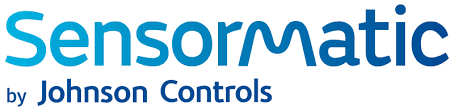 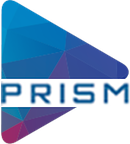 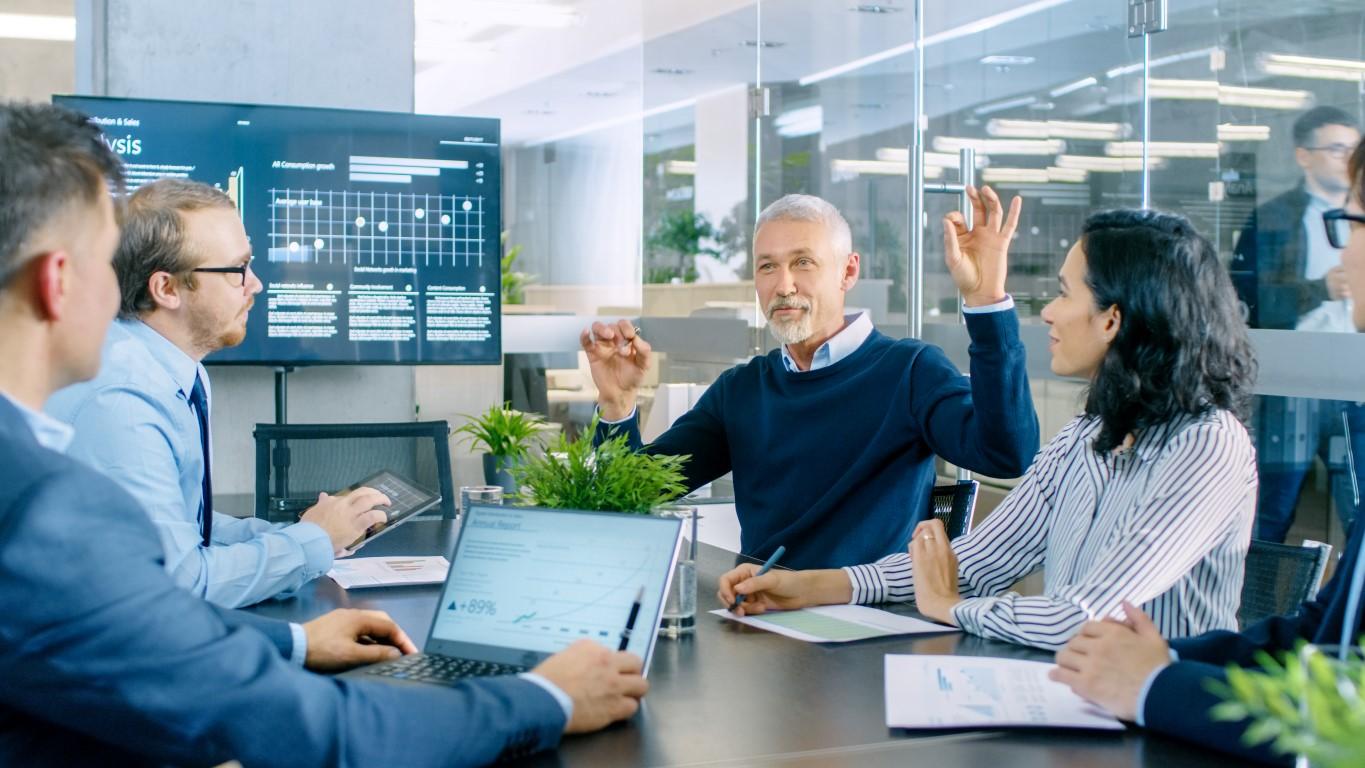 Initial Pitch
“Hi (first name of potential customer) ….My name is XYZ and our company has been working with many  retailers like “retail-name drop” DG, Five Below, DTLR, Columbia have a better understanding of their customer journey through out the store utilizing  their current video technology  platform.  Would you have some time to set up a meeting with a subject matter expert to share our use cases and benefits to retailers like you?”
Typical Decision Makers
Heads of OPs, Marketing, IT
Owner
Sales Tips
Get the decision maker involved early
Ask pointed Discovery questions besides BANT:
Is customer counting an initiative this year?
Is your operation group interested in tracking the guest beyond the front door?
Tailor proposal with their needs with minimal options
Understand their costs and provide ROI
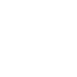 Typical Influencers 
District Manager or General manager
Ops/facility manager
Franchise Board, Investor Groups or Advisory Groups
Consultants and Secondary Vendors (POS companies)
Industry groups/sites: RLPSA, LPM, QSR magazine
Business Insights - FAQs
What are the key business drivers for Retail Business Insights/Video Analytics solution?
What are the key benefits to a retailer with our business analytics solution?
Who are the top competitors that i3 runs into in the Retail Business Insights space ?
Will we support a POC? Maximum length?
What key integrations with other retail apps are important to understand?
How do I pitch against someone who has ShopperTrak, RetailNext or Prism as their video analytics tool?